Conjunctions
Join Things
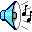 Conjunctions
Conjunctions are connecting words
      Example:
                  And adds things together in the sentence “I like baseball and soccer.”
			Or also joins, but makes an option “What do you like best, dogs or cats?”
			Or can also  pose a question.
Using And/Or
Sentence 1:  “I am going to play.”
Sentence 2:  “I am going to study.”
		Using And to join:
“I am going to play, and I’m going to study.”
		Using Or to join:
“ I am going to play, or I’m going to study.”
Using a Comma
Before every joining word, a comma (,) must be used
		Example:
“I like soup, and I like sandwiches.”
You also must check that a and/or can be used by taking out the , and/, or and replacing it with a period.
Different Conjunctions
Conjunctions aren’t only and/or, they are:
So, because, but, then, after,also just a (,), etc.
More examples
No one came to save him, so he went off to explore.

Alice smiled, and then turned to her rabbit
This powerpoint was kindly donated to www.worldofteaching.com




http://www.worldofteaching.com is home to over a thousand powerpoints submitted by teachers. This is a completely free site and requires no registration. Please visit and I hope it will help in your teaching.